Akcja społeczna w schronisku w Korabiewicach wolontariuszy z 8G
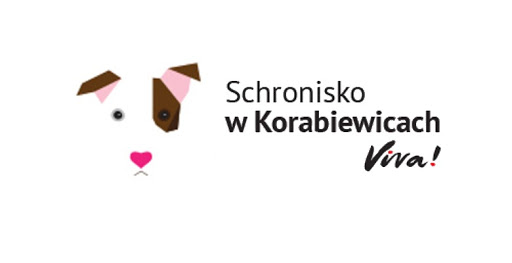 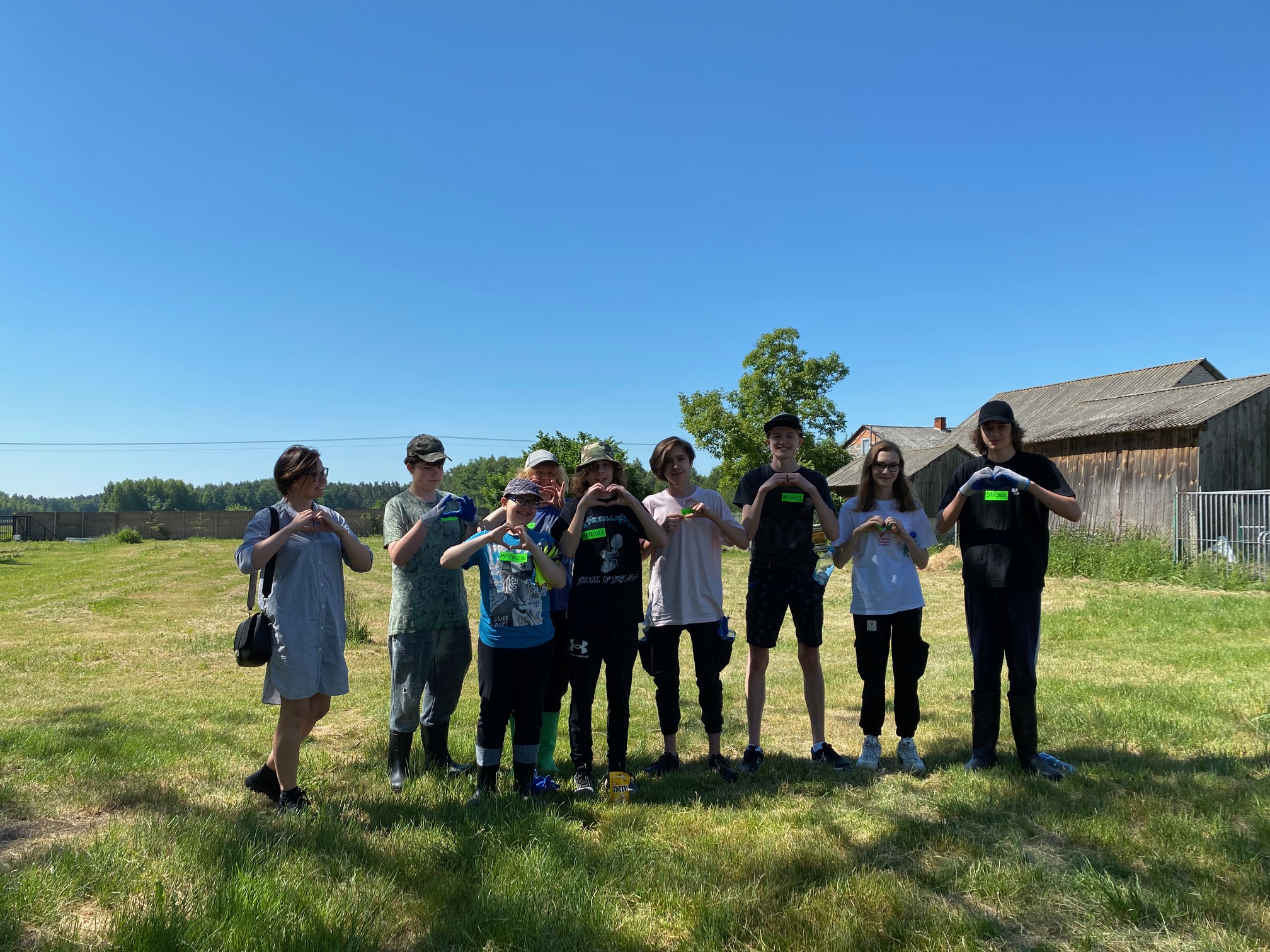 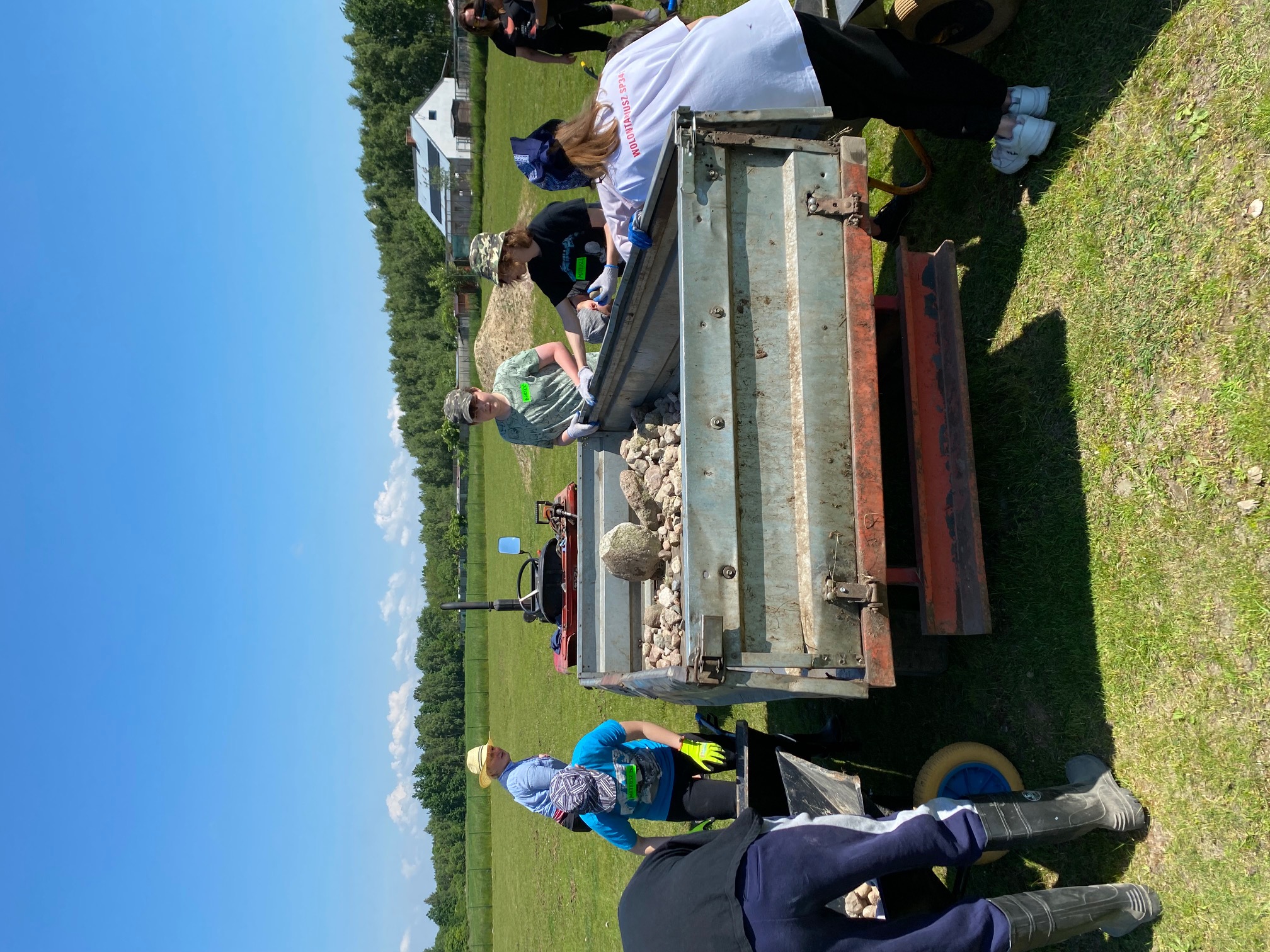 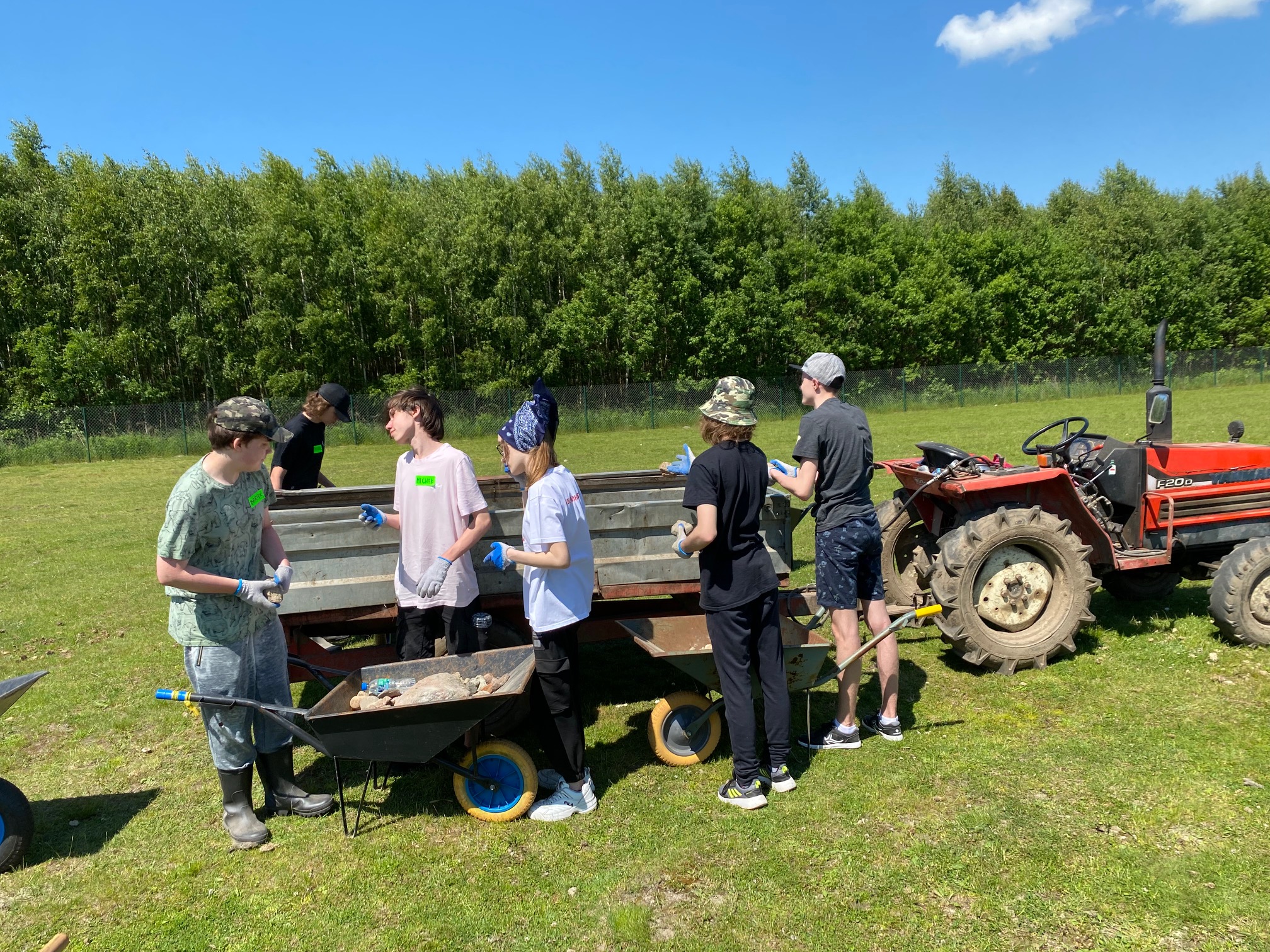 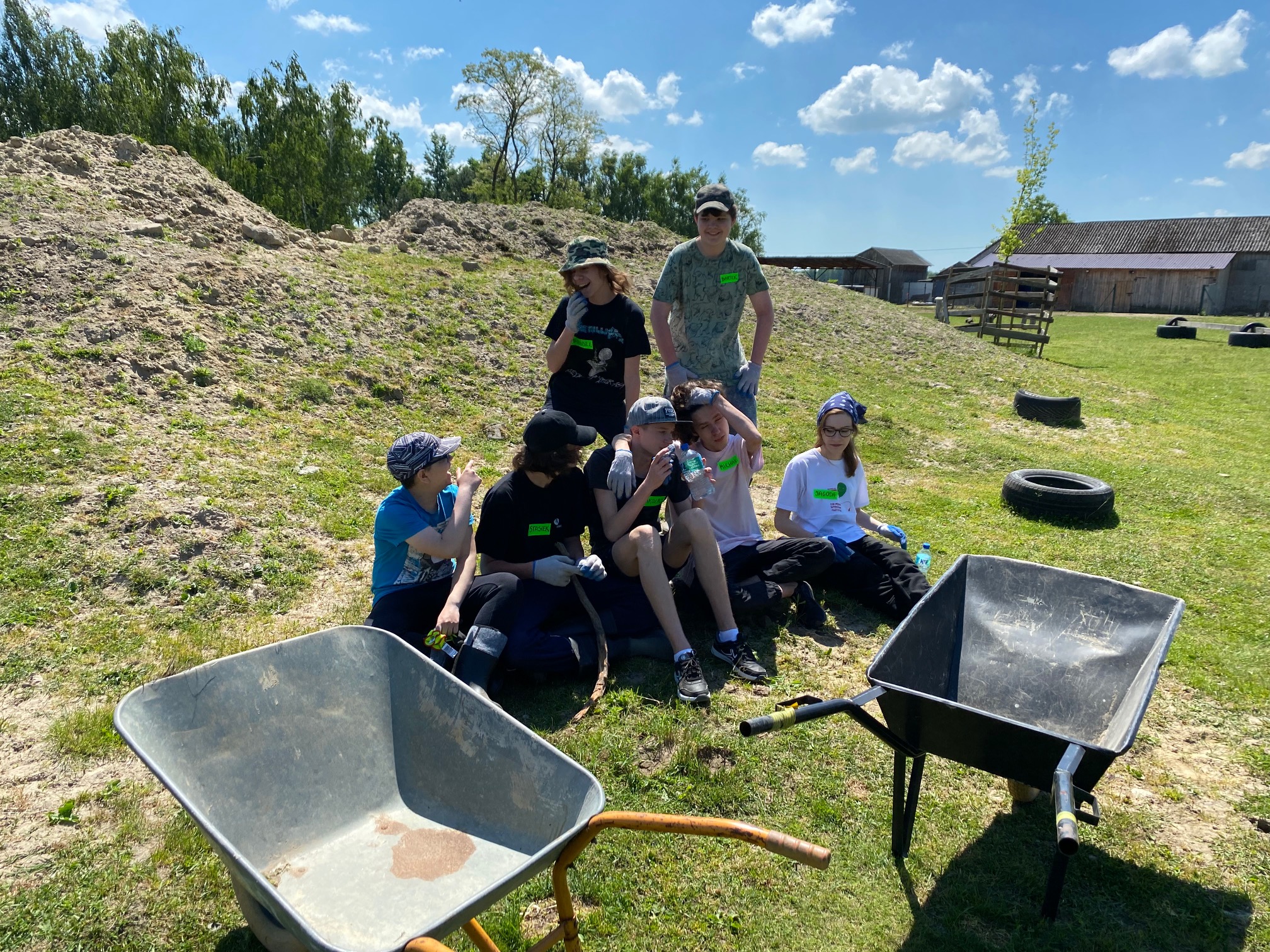 Odpoczynek
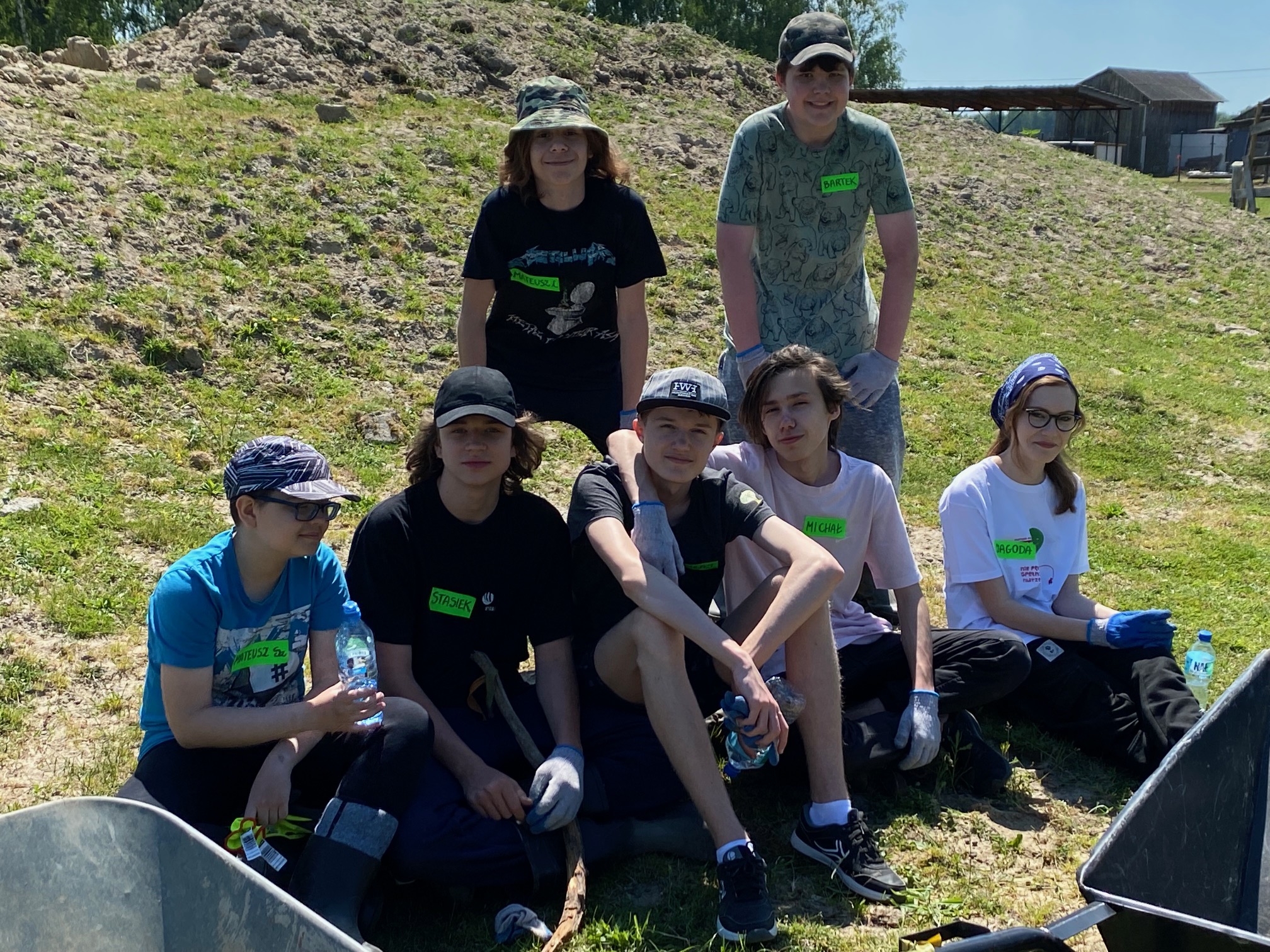 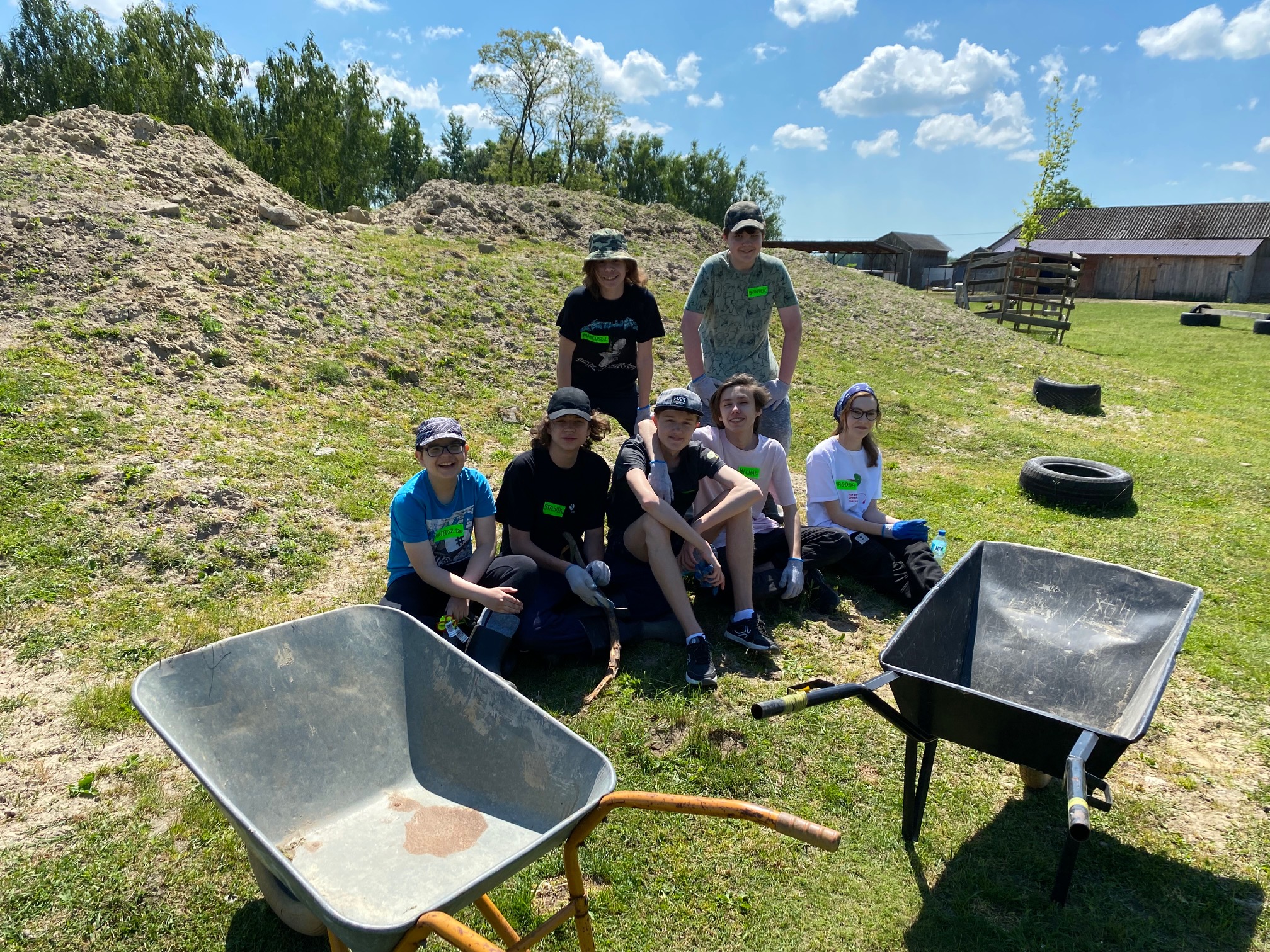 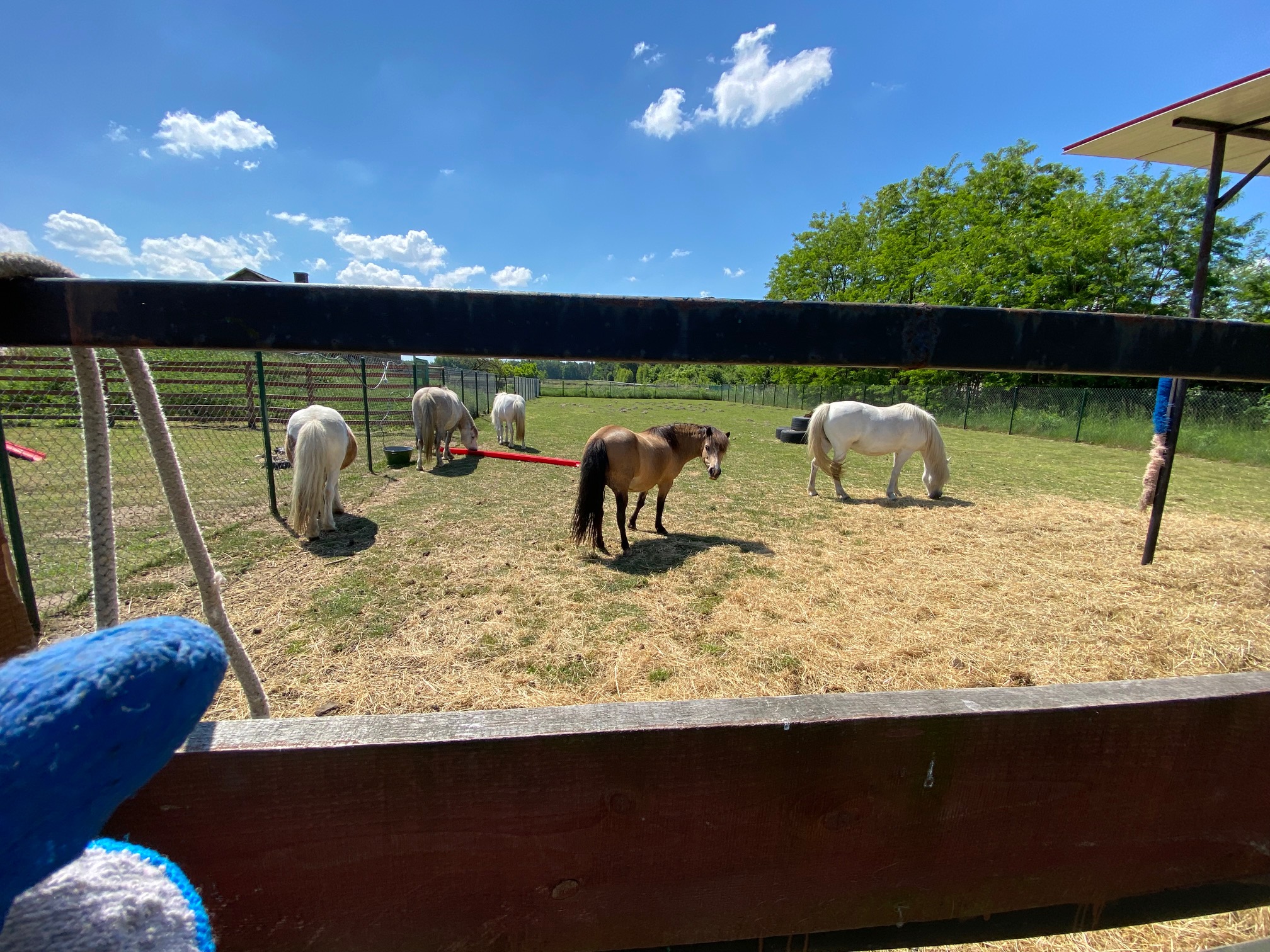 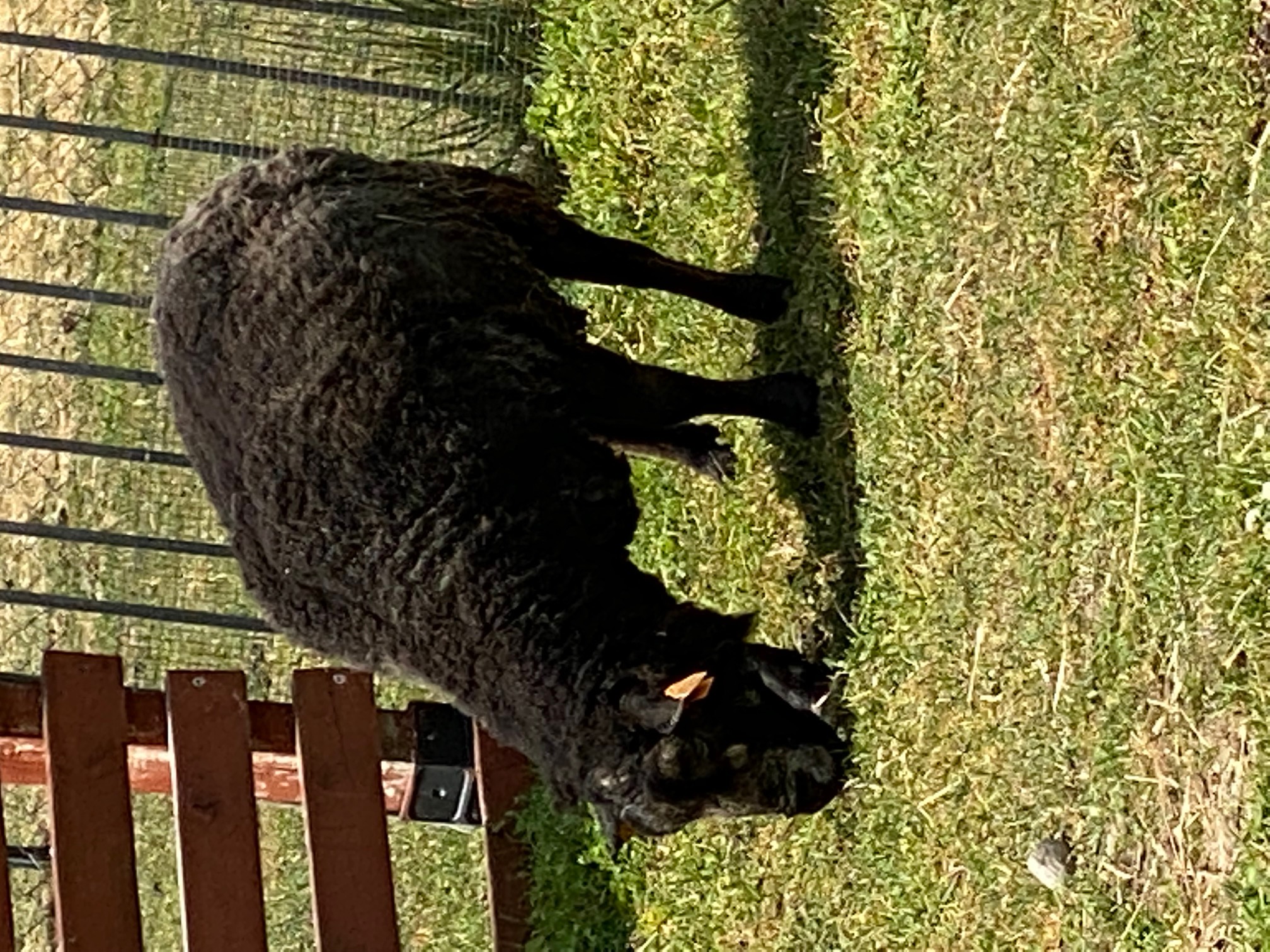 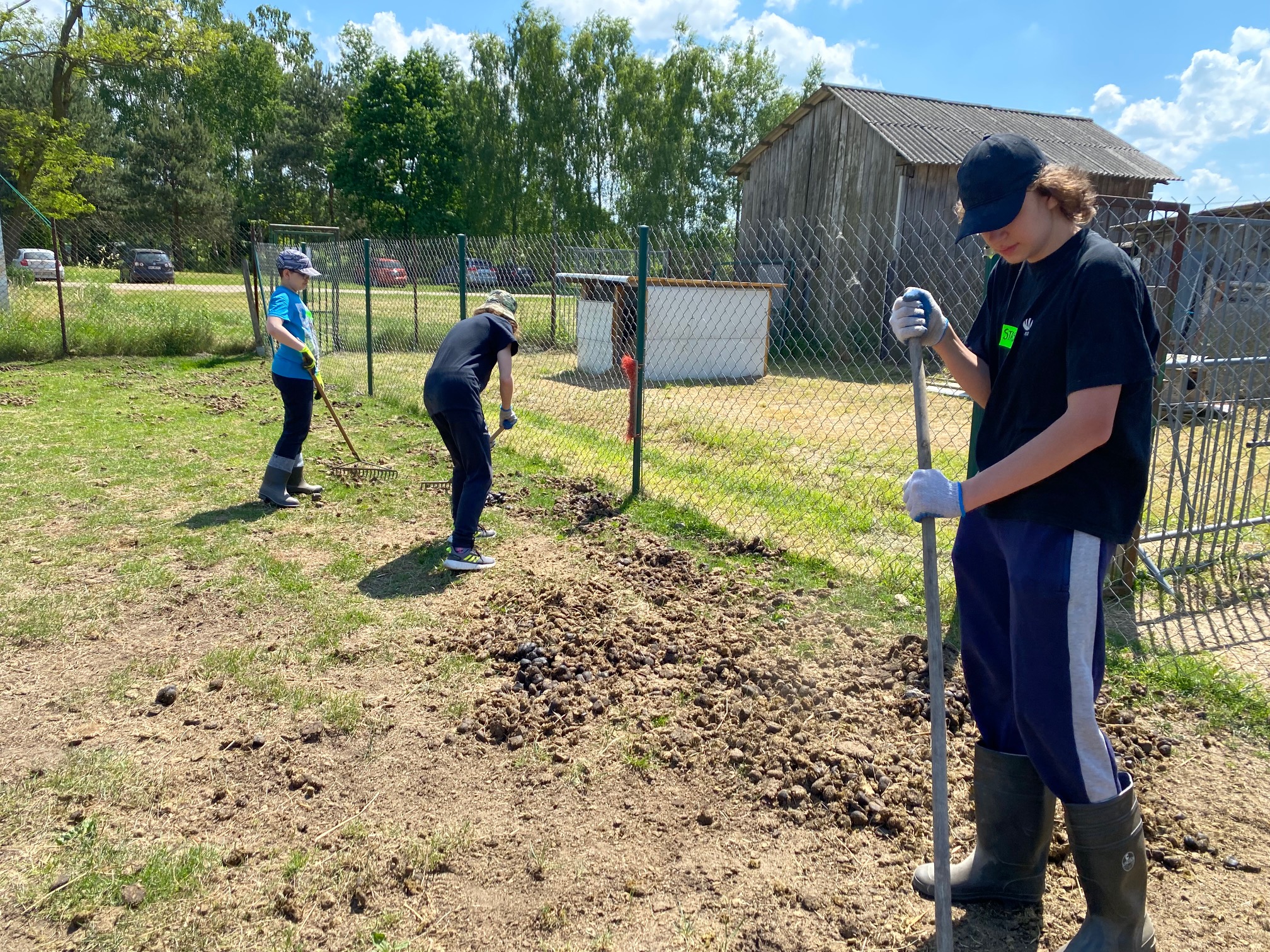 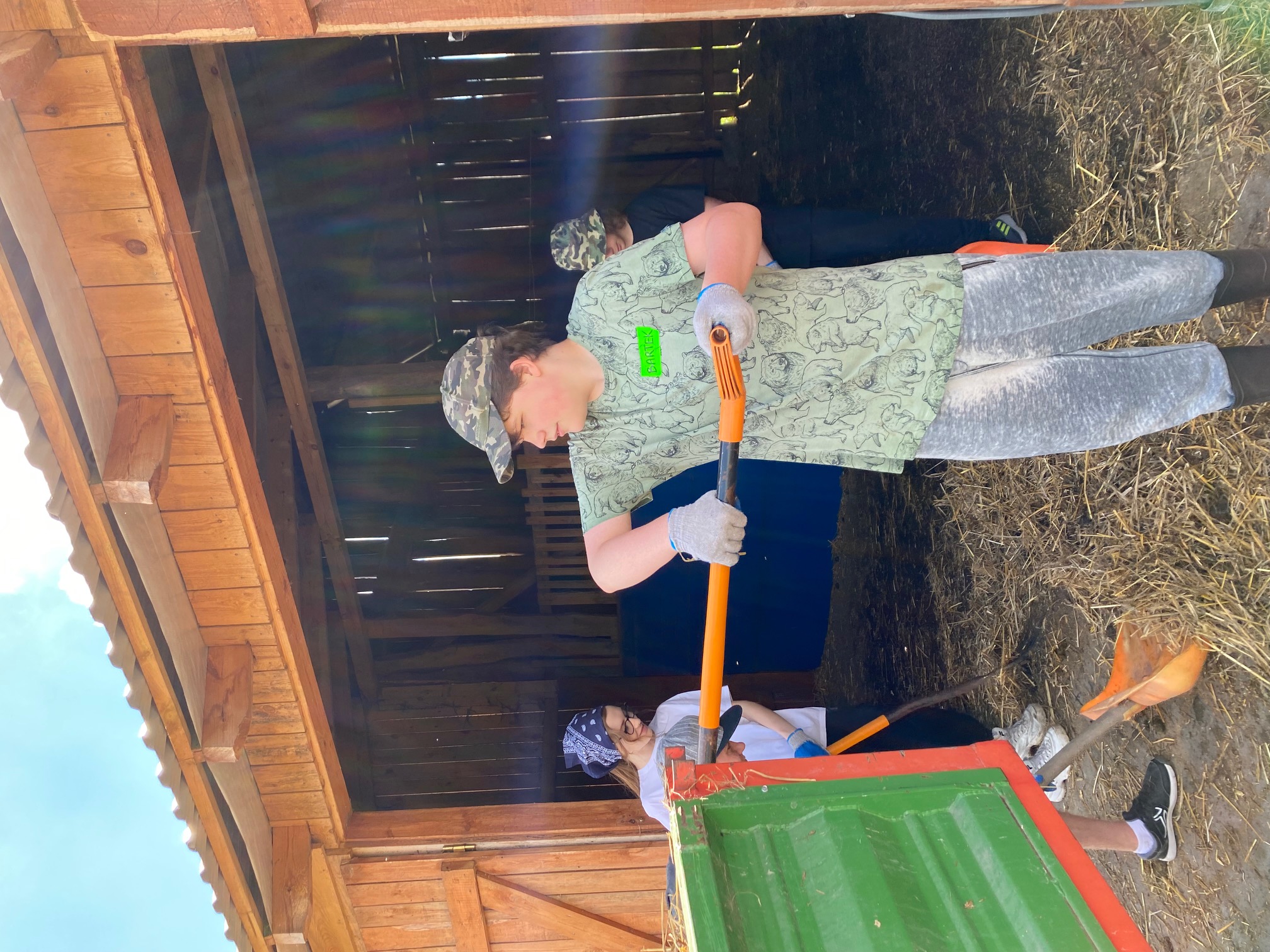 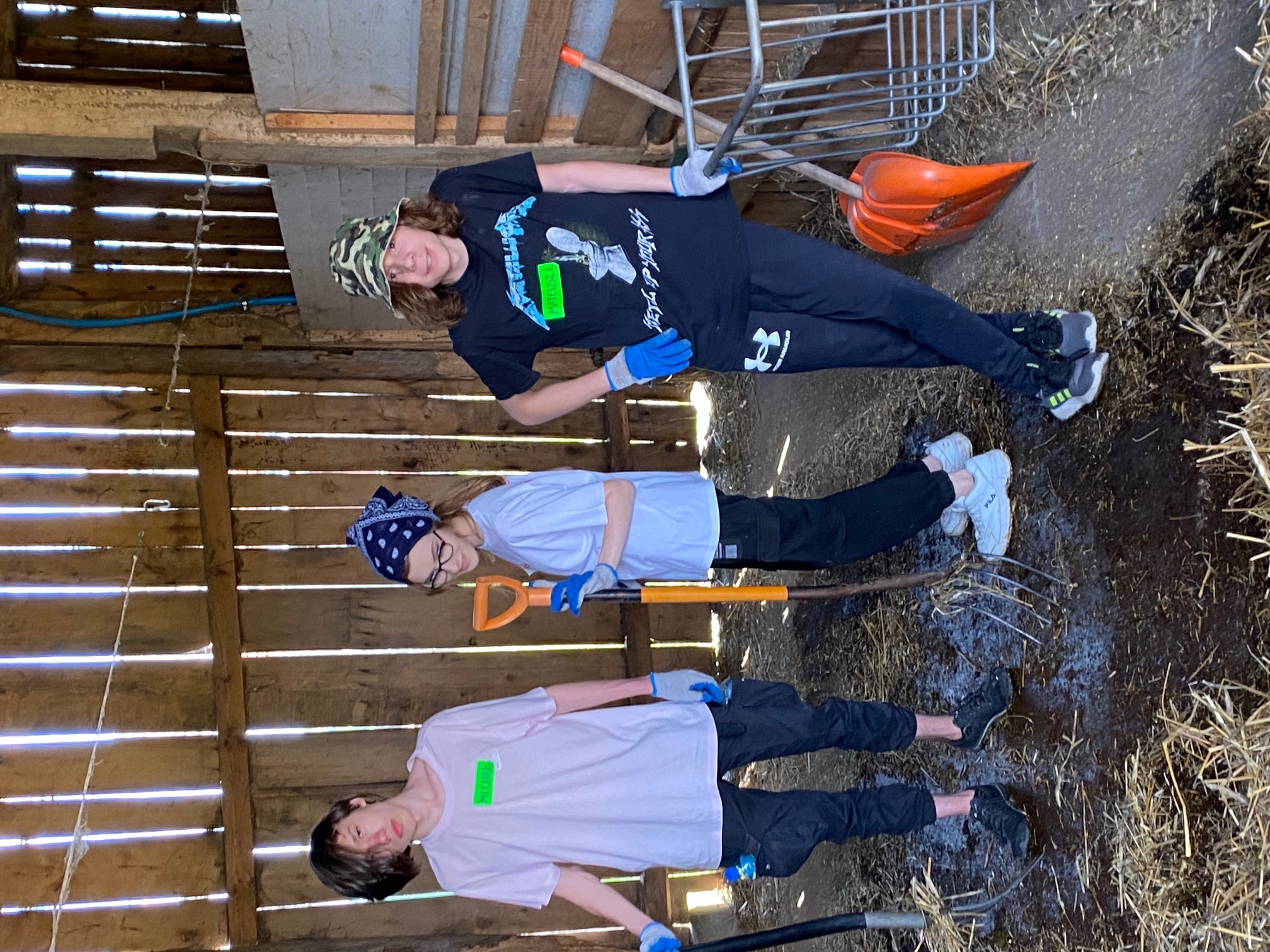 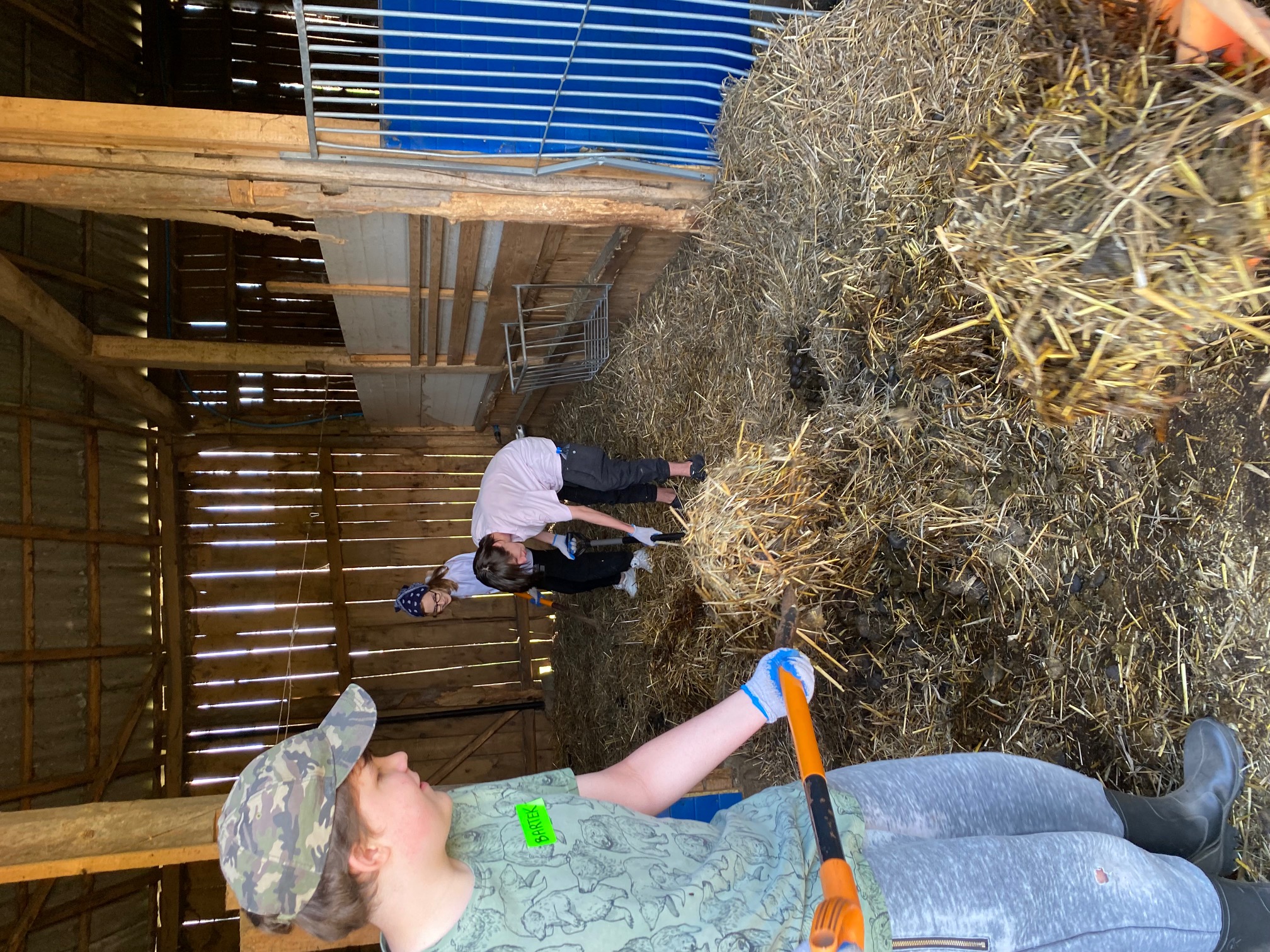 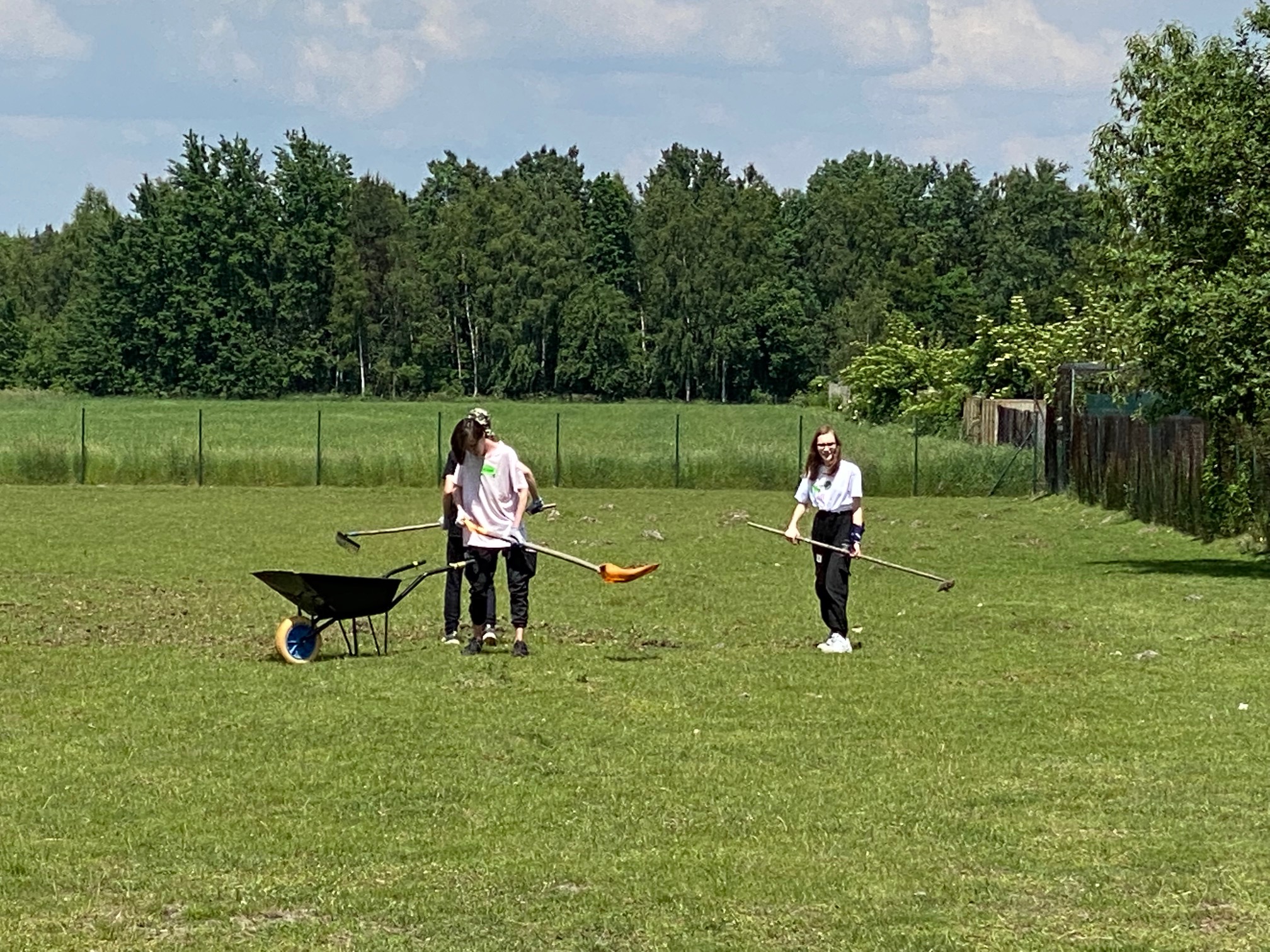 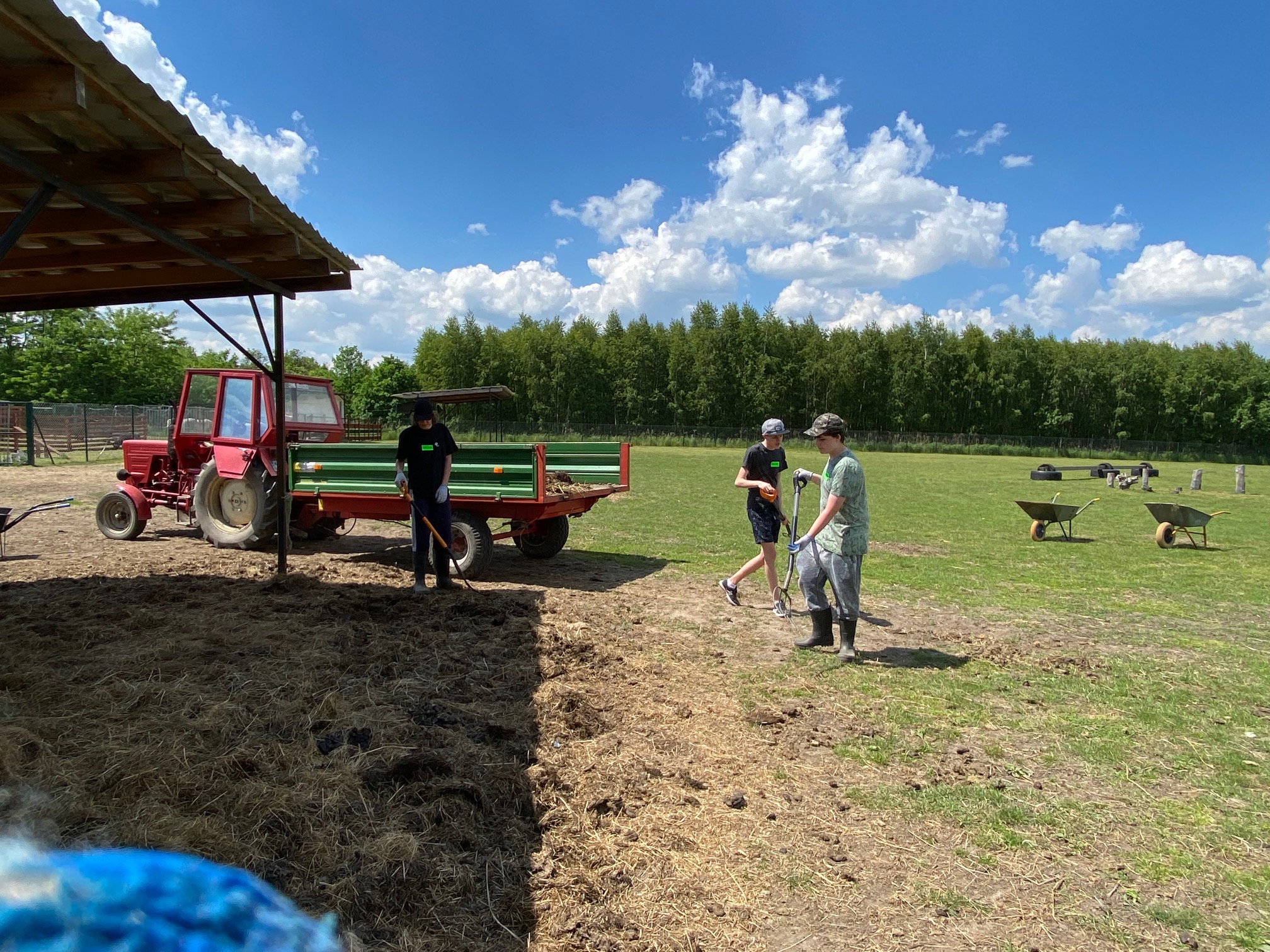 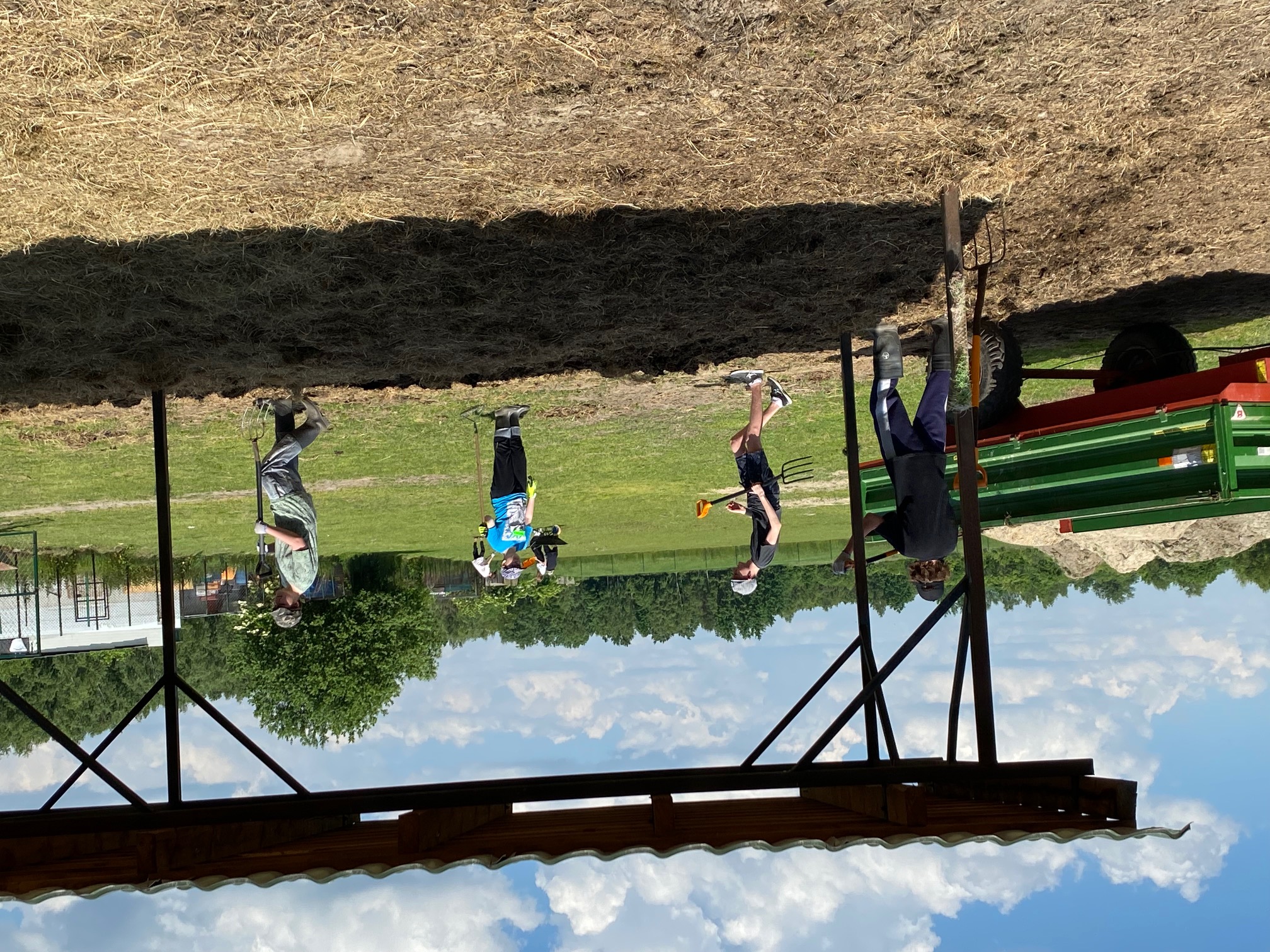 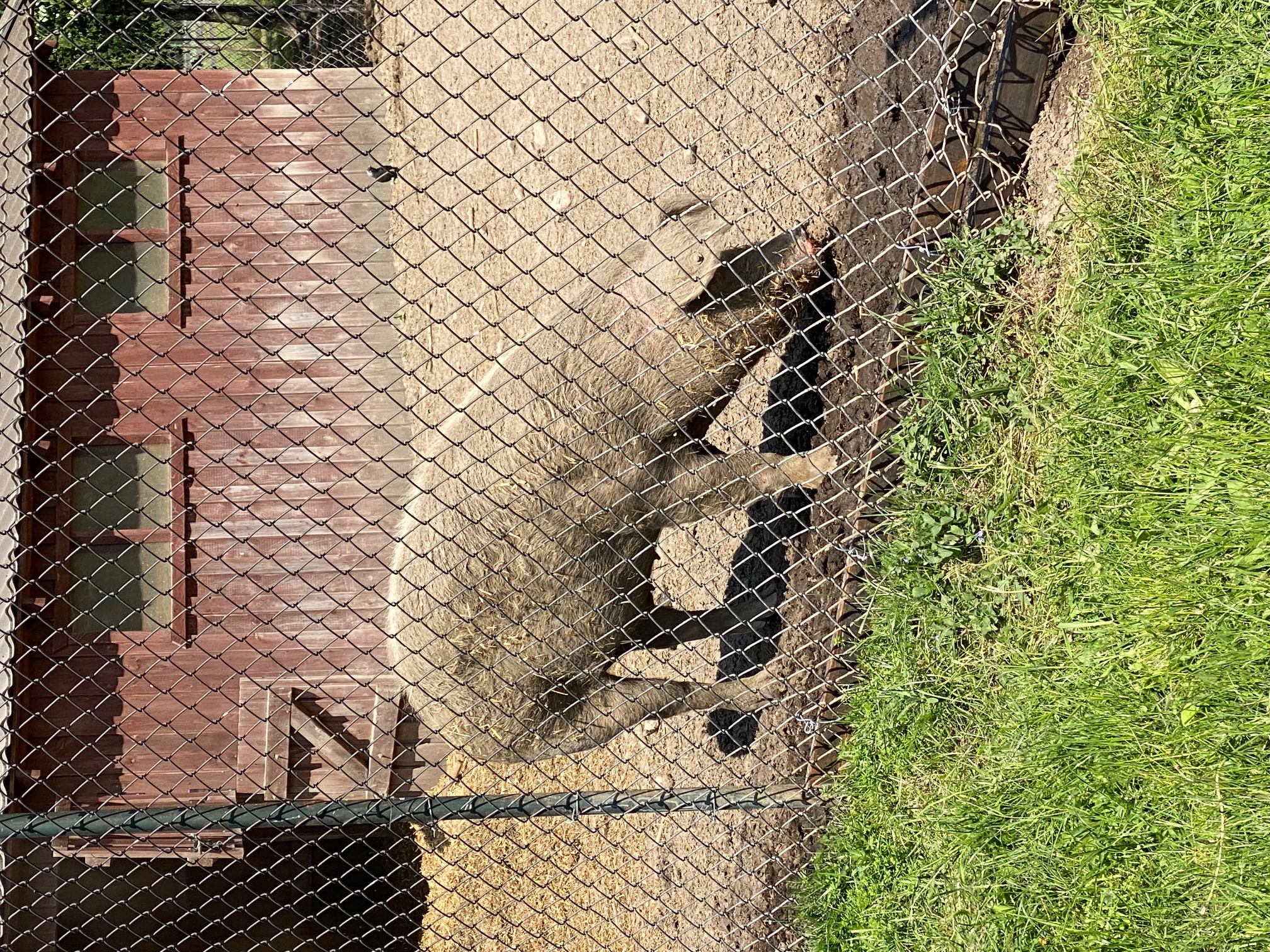 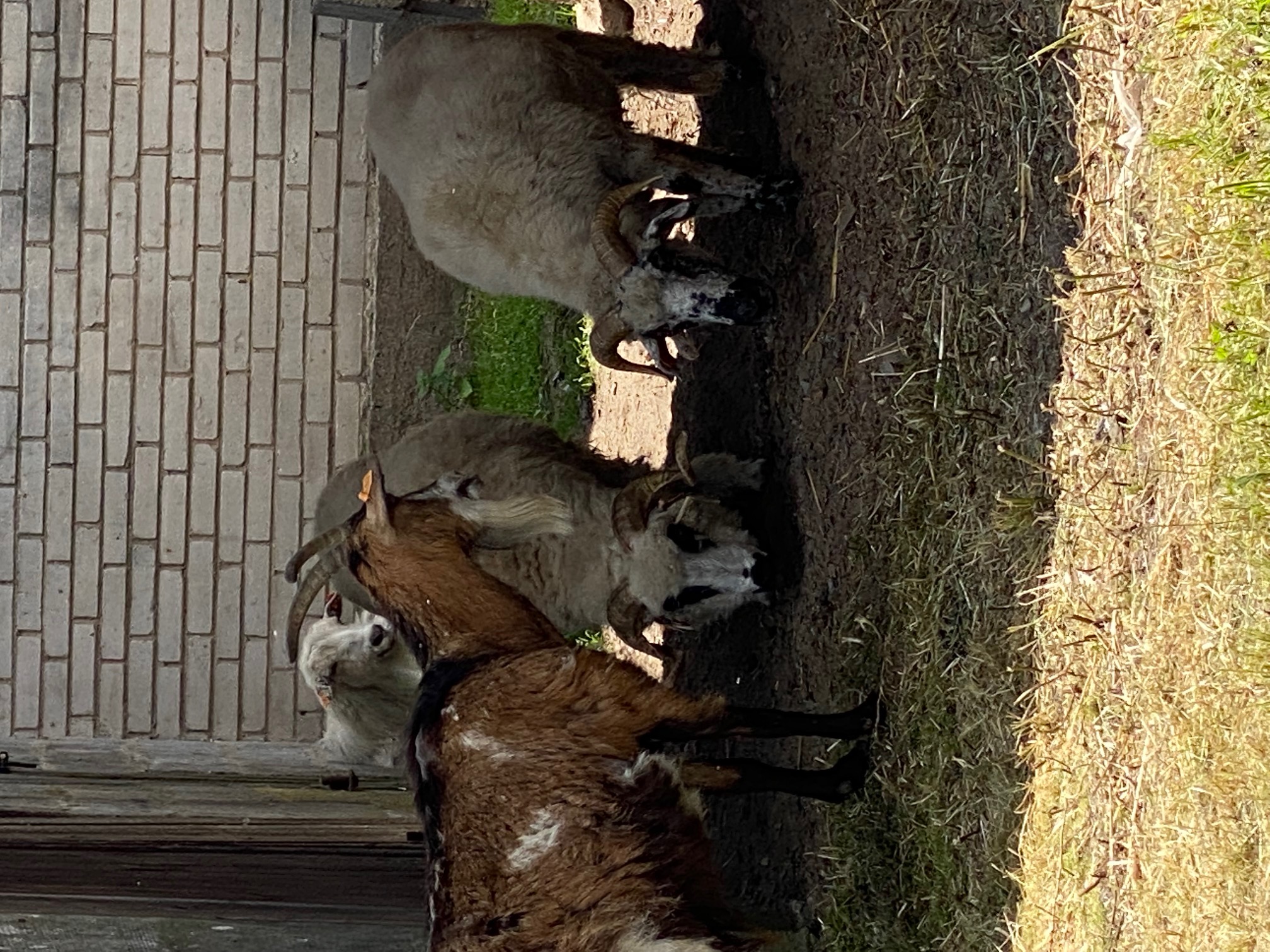 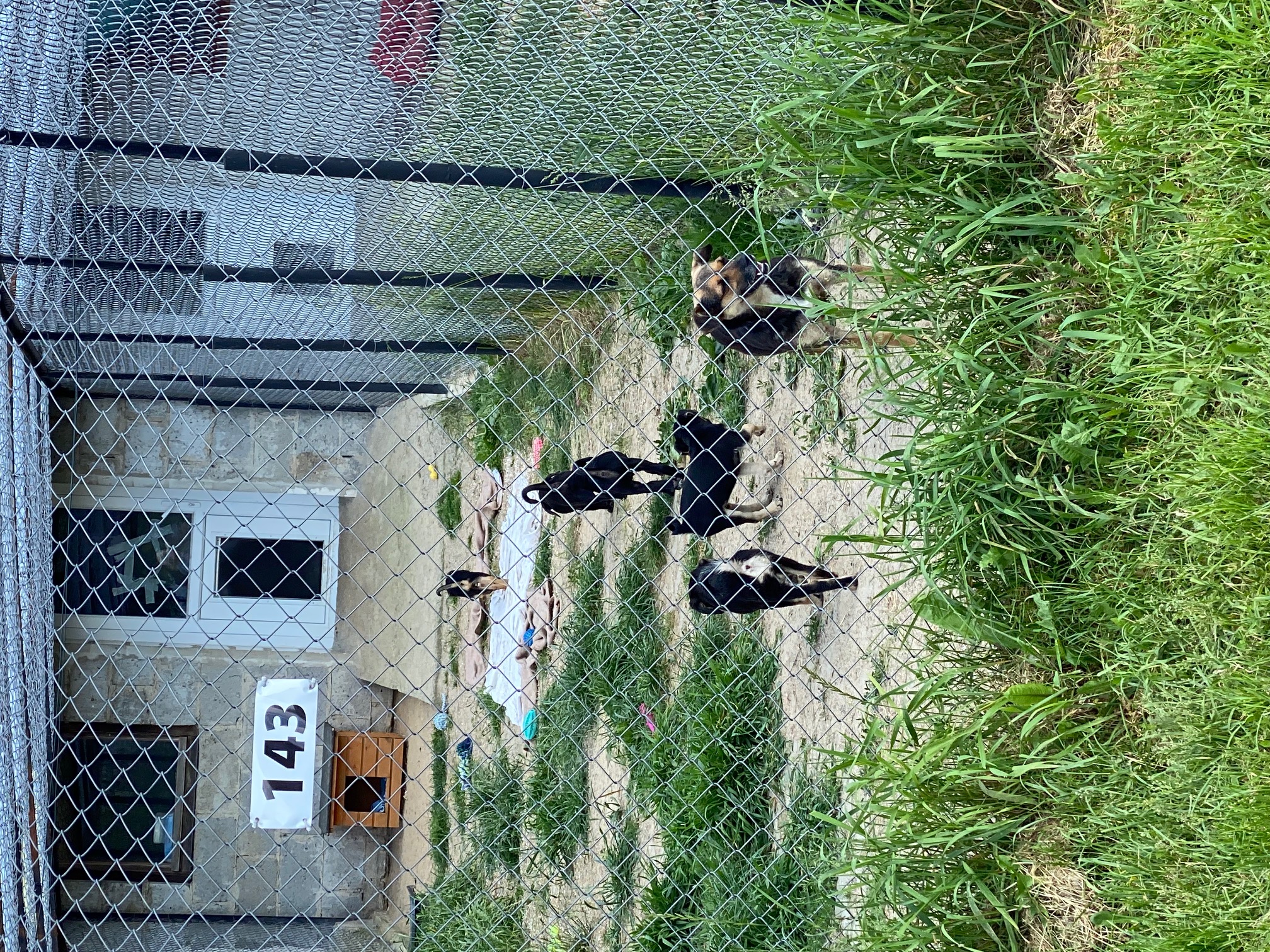 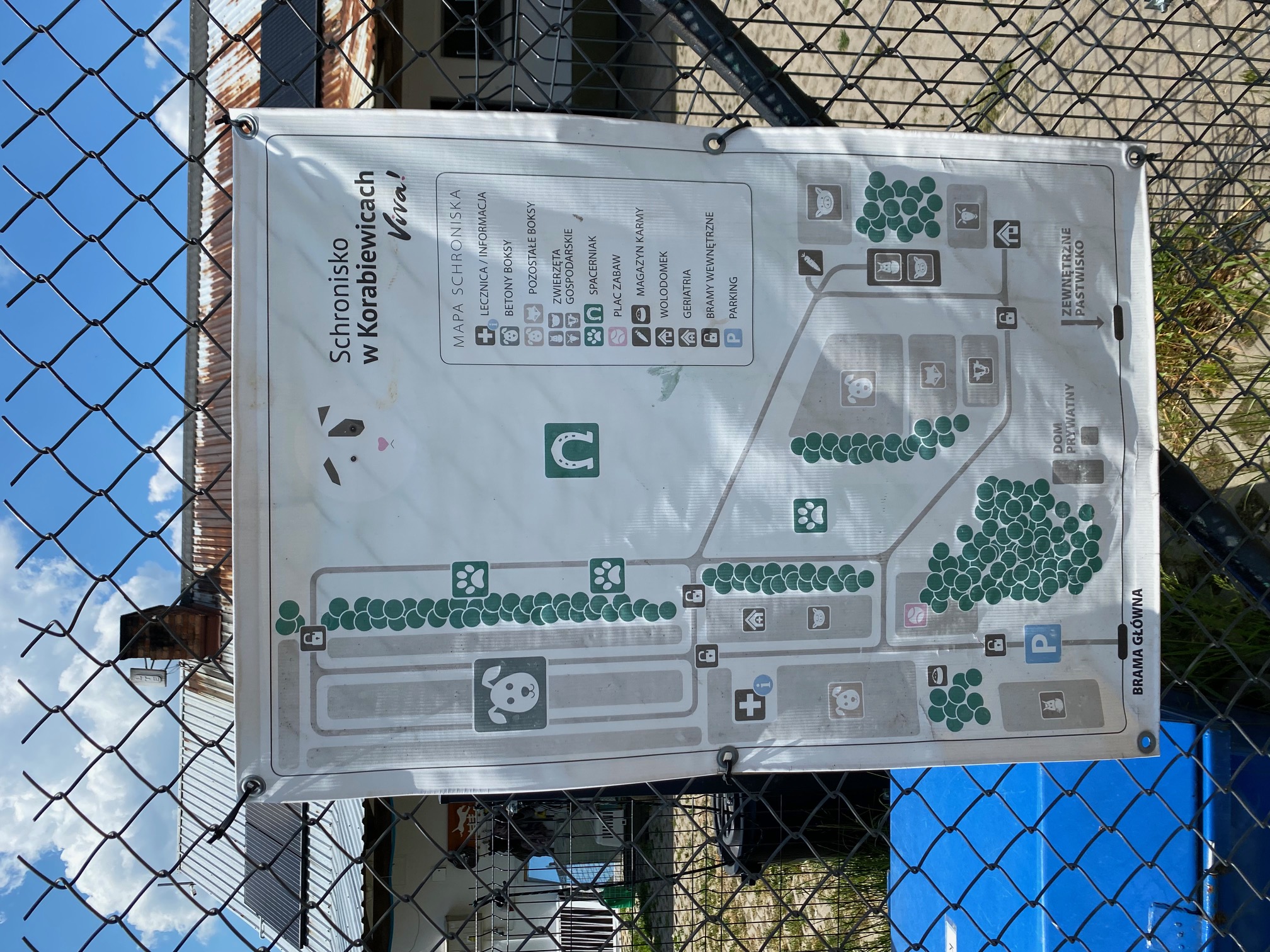 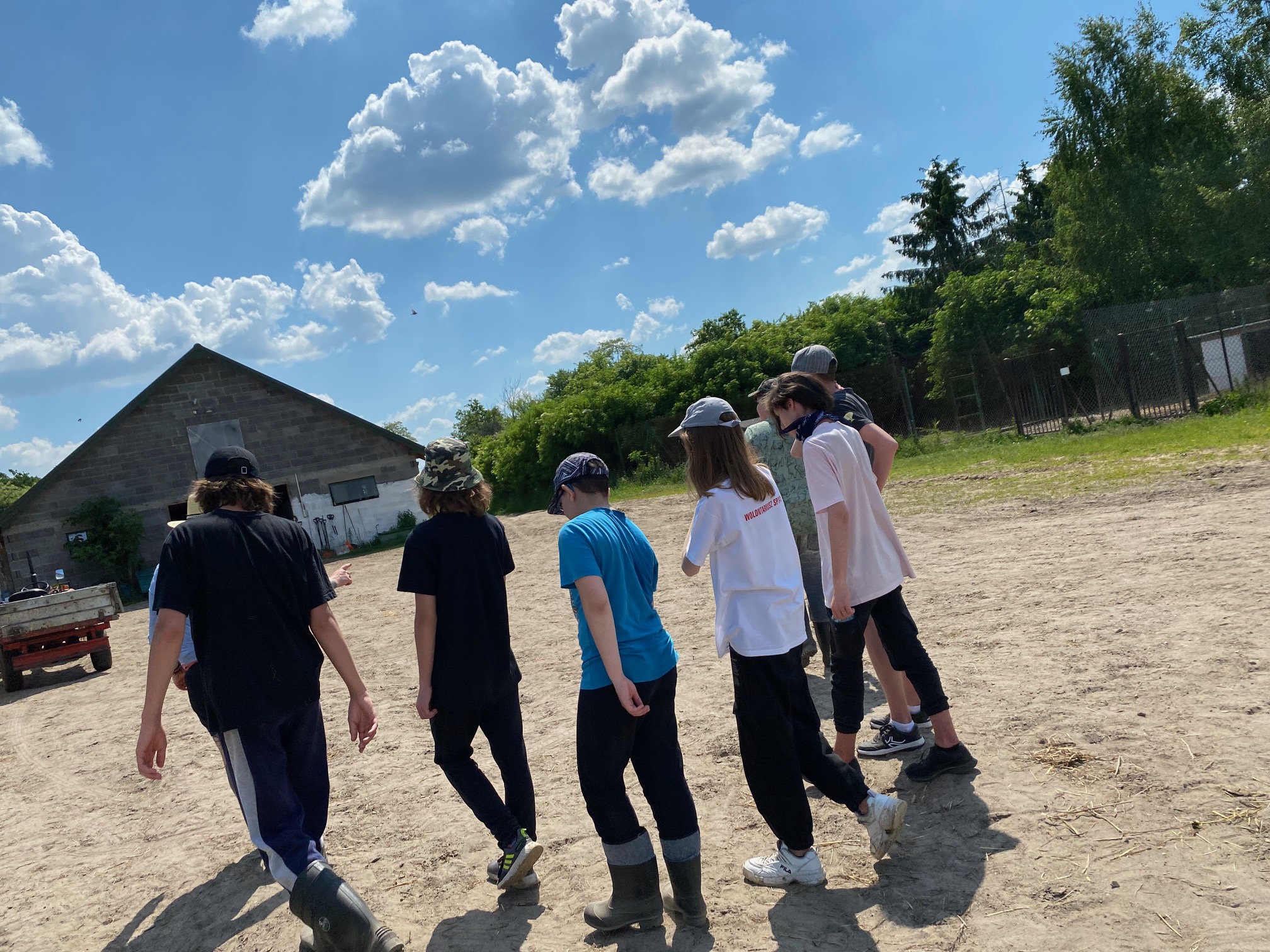 W akcji wzięli udział:- Michał Paradowski,- Jagoda Pieniak,- Mateusz Szwyngel,- Mikołaj Klukowski,- Staś Ożarek,- Mateusz Lewandowski,- Bartek Mozyrko.